DoT Notification on Machine to Machine (M2M) Communication & Internet of Things
What is Machine to Machine (M2M) communication?
Interaction between two or more entities (machines) on a network, to exchange information and perform actions. 
Machines talk to each other to minimise human intervention and automate processes. 
Colloquially known as Internet of Things (IOT).
M2M devices comprise of sensors, communication links, Radio Frequency Identification (RFID) & software to interpret data.
Need for Guidelines
Hitherto, there was no clarity on SIM cards issued for M2M devices. 
Regulatory framework applicable to regular SIM cards was also applied to M2M SIMs, without taking into account unique issues faced by that industry.
Major issues faced by M2M industry included:
Ownership and transfer of M2M SIMs; 
KYC norms for M2M SIMs
Restrictions on total number of SIMs and embedded SIMs
Department of Telecommunications (DoT) released a notification on May 16, 2018 introducing new framework for M2M communication; this notification is expected to give huge boost to M2M industry.
Issues addressed by Notification
Ownership of M2M SIMs
Sale and Transfer of M2M SIMs
Restrictions on M2M SIMs
Verification and application of KYC Norms to M2M SIMs
Existing Connections
Limits on number of SIMs
Embedded SIMs
Ownership of M2M SIMs
1
In traditional SIMs, ownership of SIM vests with end users. 
This is a roadblock for M2M SIMs, since M2M Service Providers are not aware of the identity of the final user of the SIM.
Notification has addressed this, allowing ownership rights to vest with M2M Service Providers at the time of issuing M2M SIMs. 
M2M Service Provider required to provide following information on a web interface:
Details of M2M device such as International Mobile Equipment Identity (IMEI), Electronic Serial Number (ESN), etc.
Make, model, registration no., etc. of the machine
Name and address of final customer
M2M Service Provider required to submit undertaking stating it will comply with all guidelines issued by DoT on M2M communication.
Sale and Transfer of M2M SIMs
2
In traditional SIMs, connections are non-transferable. 
This condition is problematic for M2M SIMs, since SIM cards are inserted in M2M devices and SIM-enabled devices are consequently sold to customers.
Notification has addressed this issue, deeming it responsibility of M2M Service Provider to inform Telecom Service Provider of details of sale or transfer to customers.
Telecom Service Provider required to regularly update details of sale and transfer of M2M SIMs in their database.
For maintenance & records of the final customers of SIM cards, M2M Service Provider required to follow same procedure as that prescribed for bulk connections.
Restrictions on M2M SIMs
3
Notification imposes certain additional restrictions on M2M SIMs when compared to traditional SIMs. These are:
Outgoing/ incoming calls can be to/from maximum 1 number* only.
Outgoing/ incoming SMS can be to/ from maximum 2 numbers* only.
Data Communication will be allowed on a maximum of 2 numbers with predefined IPs and fixed APNs.
These restrictions don’t apply to calls made to emergency numbers such as police, fire, ambulance, etc.
*These numbers to be provided by the M2M Service Provider to Telecom Service Provider. Later, if there is a need to change these numbers, onus is M2M Service Provider to inform Telecom Service Provider of such change.
Verification and application of KYC Norms
4
Requirement of tele-verification prior to SIM activation, as applicable to normal SIMs, is not applicable to M2M SIMs.
If customer is known prior to issuance of SIM Card, and SIM card can be placed into device by customer, such customer has the option of obtaining a standard mobile connection and using it for M2M communication.
If regular SIM card is used in device by end user, KYC procedure for regular SIMs shall apply.
Existing Connections
5
Moratorium of 6 months provided to make existing M2M connections compliant with conditions in the Notification.
Telecom Service Providers required to submit a certificate of compliance in this respect to licensed service area (LSA) units of DoT.
If a M2M Service Provider has not complied with conditions in the Notification within 6 months, then all connections issued to it for M2M services shall be disconnected.
Limits on number of SIMs
6
Normally, individual users permitted to have only 9 mobile connections. This was a roadblock to M2M industry. 
Notification now allows an individual user to have 9 additional M2M SIMs, in addition to the existing limit of 9 regular SIMs.
However, no increase in number of SIMs for Assam, Jammu & Kashmir and North East. For these states, existing DoT guidelines on number of SIMs include M2M SIMs as well.
Embedded SIMs
7
Notification has, for the first time, permitted use of Embedded-Subscriber Identity Module (e-SIM) for M2M devices. E-SIMs may be of both single and multiple profile configurations. 
E-SIMs required to have Over the Air (OTA) subscription update facility, as per the Global Specifications and Standards (GSMA).
To facilitate Mobile Number Portability (MNP) and to avoid Telco Lock-in, the Telecom Service provider can update profiles as per GSMA via OTA.
Responsibility of The Telecom Service Provider to ensure:
reasonable steps are taken to make sure that M2M Service Provider does not tamper with the e-SIM while embedding it; 
it fulfils all Security conditions (including Lawful Interception & Monitoring) in respect of such e-SIMs.
Our comments
This is the first notification by DoT regulating M2M SIMs. Although there is still much to be done while evolving a regulatory framework for these evolving technologies, this step will significantly boost M2M industry in India.
Notification addresses concepts such as transferability of SIMs, embedded SIMs  and different KYC requirements for M2M SIMs. These issues were proving to be roadblocks to development of M2M industries in India.
M2M interaction expected to go up exponentially in the near future. Introduction of conditions such as lawful interception and monitoring for regulators allows mechanism for regulation in a hitherto unregulated sphere.
Penalties on service providers in case of non-compliance with notification quite severe; all existing connections for such service providers liable to be disconnected. This seems a tad too harsh and may need to be re-examined. 
Notification does not address several other issues about M2M communication, including protection of data, registration for Service Providers and allocation of M2M spectrum. This will need to be addressed by DoT in future.
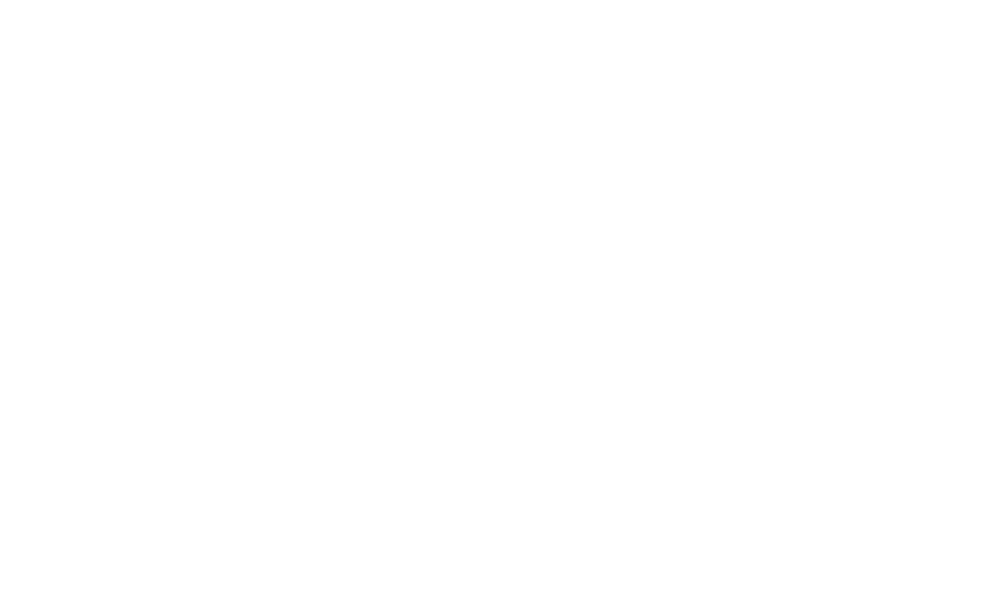 In you require more details on this presentation, please contact Viraj Joshi at viraj@gamechangerlaw.com